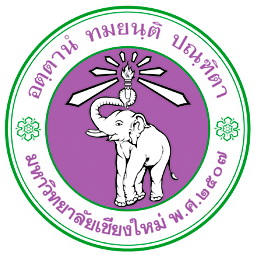 Computer Architecture
Part IBoolean Algebra and Map Simplifications
Department of Computer Science, Faculty of Science, Chiang Mai University
Outline
Logic Gates
Boolean Algebra
Map Simplification
204231: Computer Organization and Architecture
2
Boolean Function
A Boolean function can be expressed algebraically with binary variables, the logic operation symbols, parentheses, and equal sign.
To represent a function in a truth tablewe need a list of the 2n combinations of the n binary variables.
204231: Computer Organization and Architecture
3
Truth Table and Logic Diagram forF = x + yz
204231: Computer Organization and Architecture
4
Two Graphic Symbols for NOR gate
DeMorgan’s theorem
204231: Computer Organization and Architecture
5
Two Graphic Symbols for NAND gate
DeMorgan’s theorem
204231: Computer Organization and Architecture
6
Boolean Algebra Manipulation
F = ABC + ABC’ + A’C
   = AB (C + C’) + A’C
   = AB (1) + A’C
   = AB + A’C
By manipulating a Boolean expression according to  Boolean algebra rules, one may obtain a simpler expression that will require fewer gates.
204231: Computer Organization and Architecture
7
Two Logic Diagrams for the Same Boolean Function
204231: Computer Organization and Architecture
8
Two Logic Diagrams for the Same Boolean Function
204231: Computer Organization and Architecture
9
K-Map (Karnaugh Map)
The squares corresponding to minterms that produce 1 for the function are marked by a 1 and the others are marked by a 0 or are left empty.
The squares containing 1’s are combined in groups of adjacent squares.
These groups must contain a number of squares that is an integral power of 2.
204231: Computer Organization and Architecture
10
Maps for Two-Variable Functions
204231: Computer Organization and Architecture
11
Maps for Three-Variable Functions
204231: Computer Organization and Architecture
12
Maps for Four-Variable Functions
204231: Computer Organization and Architecture
13
Map for F(A, B, C) = (3, 4, 6, 7)
two squares are adjacent if they share an edge.
The squares at the extreme ends of the same horizontal row are also to be considered adjacent.
F = BC + AC
The OR of all terms gives the simplified algebraic expression.
204231: Computer Organization and Architecture
14
Map for F(A, B, C) = (0, 2, 4, 5, 6)
Groups of combined adjacent squares may share one or more squares with one or more groups.
F = C + AB
204231: Computer Organization and Architecture
15
Map for F(A, B, C, D) = (0, 1, 2, 6, 8, 9, 10)
The squares at the top and the bottom of a column are adjacent.
The four corner squares of a map must also be considered to be adjacent.
Sum-of-Products
F = BD + BC + ACD
204231: Computer Organization and Architecture
16
Product-of-Sums Simplification
If we mark the empty squares with 0’s and combine them into groups of adjacent squares, we obtain the complement of the function (F’).
Taking the complement of F’ produces an expression for F in product-of-sums form.
204231: Computer Organization and Architecture
17
Map for F(A, B, C) = (0, 1, 2, 5, 8, 9, 10)
Product-of-Sums
F = AB + CD + BD
F  = (A + B)(C + D)(B + D)
204231: Computer Organization and Architecture
18
Logic Diagrams with 3 ANDs and 1 OR Gates
204231: Computer Organization and Architecture
19
Logic Diagrams with 3 ORs and 1 AND Gates
204231: Computer Organization and Architecture
20
Logic Diagrams with 3 NANDs and 1 NOR Gates
204231: Computer Organization and Architecture
21
Logic Diagrams with 3 NORs and 1 NAND Gates
204231: Computer Organization and Architecture
22
Don’t-Care ConditionsF(A, B, C) = (0, 2, 6)d(A, B, C) = (1, 3, 5)
The don’t care condition may be assumed to be either 0 or 1.
F = A + BC
F(A, B, C) = (0, 1, 2, 3, 6)
204231: Computer Organization and Architecture
23
Reference
M. Moris Mano, Computer System Architecture, 3rd ed. NJ: Prentice Hall, 1992.
204231: Computer Organization and Architecture
24